Ressources humaines et paye de la prochaine génération
Novembre 2019
Contexte
En 2016, l’Initiative de transformation de l’administration de la paye, connue aujourd’hui sous le nom de Phénix, a été mise en œuvre pour remplacer le système de paye de la fonction publique fédérale et centraliser les opérations de paye. 

Peu après son lancement en 2016, des problèmes sont rapidement survenus et, aujourd’hui, plus de la moitié des 290 000 fonctionnaires fédéraux ont connu des problèmes de paye. 

Dans le Budget de 2018, le gouvernement a annoncé son intention de trouver des options pour un système de paye durable à long terme.

Une équipe multidisciplinaire, connue sous le nom de ProGen, a été mise sur pied sous la direction du dirigeant principal de l’information du Canada, et sous la direction fonctionnelle de la dirigeante principale des ressources humaines, avec le soutien de Services publics et Approvisionnement Canada. 

L’équipe de la Prochaine génération a amorcé un dialogue itératif avec les fournisseurs afin de déterminer les options technologiques qui répondront aux besoins du GC en matière de RH et de paye.

Une nouvelle solution sera guidée par les besoins opérationnels du GC, qui seront éclairés par la mobilisation des employés, des syndicats et des praticiens des RH à toutes les étapes de la conception et de l’exécution.
2
Principales leçons tirées de Phénix
Sentiment d’urgence
Payer les employés avec exactitude et à temps est une responsabilité prioritaire pour tout employeur et doit être traité comme une crise.
Espace et souplesse
Le projet doit inclure un processus itératif (par exemple, agile) et une équipe dédiée pour protéger les fonctions essentielles des demandes d’information.
Leadership habilité et responsable
Le champion de projet devrait être la seule personne responsable. La gouvernance devrait inclure une surveillance indépendante.
Communication, mobilisation et partenariat
Des experts expérimentés devraient être mis à profit pour valider le travail. Les intervenants devraient être consultés à toutes les phases de l’initiative. L’information devrait être transparente.
Approche holistique
Les besoins opérationnels doivent propulser les décisions technologiques. L’implication des professionnels de RH sera cruciale.
Qu’est-ce que nous achetons?
Le gouvernement du Canada ne dispose pas d’une capacité moderne et durable en matière de RH et de paye (personnel, processus, renseignements et technologie) permettant de fournir une rémunération exacte aux employés en temps opportun.

Pour adresser cela, nous avons besoin d’une solution de RH et de paye complète et pleinement mise en œuvre, possédant les capacités fondamentales nécessaires pour soutenir et évoluer, de sorte à continuer de répondre aux besoins du GC et de ses utilisateurs.
Capacités numériques
Un abonnement à un logiciel fondé sur le nuage en tant que service permettant d’offrir et soutenir une solution numérique qui facilite de manière moderne et pertinente les capacités opérationnelles de RH et de paye. Par exemple, l’intégration, les RH, la paye, etc
Capacités fondamentales et produits
Les capacités fondamentales nécessaires pour soutenir et faire évoluer la solution numérique. Par exemple, l’interopérabilité, les essais automatisés, la gestion de données, etc
Les fournisseurs de logiciels et leurs intégrateurs de solution doivent fournir l’expertise nécessaire pour planifier, configurer, exécuter, mettre à l’essai, mettre en œuvre et soutenir la solution numérique
Services professionnels
Des services de soutien bout en bout assurés par le fournisseur en vue de fournir, de manière permanente ou temporaire, des services opérationnels et des résultats. Par exemple, le soutien téléphonique
Services gérés
Services et capacités à valeur ajoutée que le fournisseur peut offrir au-delà des services requis pour les besoins immédiats, en vue de répondre à différents problèmes opérationnels ou imprévus
Services et capacités à valeur ajoutée
Adopter une approche agile
CASCADE TRADITIONNELLE
AGILE
L’équipe de la prochaine génération a adopté une méthode agile pour soutenir une conversation itérative avec l’industrie et les intervenants.
Exécution du processus dans son intégralité
Sprints plus courts et plus rapides
Une approche par contrôles
Longues périodes d’interruption
Correction de tir au besoin tout au long du processus
Corrections de tir sont seulement possibles à la fin du processus
La portée est déterminée et fixée.
La portée est souple et adaptable
Interaction continue avec les fournisseurs et les utilisateurs
Interactions limitées avec les fournisseurset utilisateurs
Permet la rétroaction de l’industrie et les pratiques exemplaires
Toutes les exigences doivent êtreconnues et documentées au départ
Approvisionnement agile – Nos principes directeurs
Orienté vers l’utilisateur
Itératif
Ouvert et transparent
Faire participer les utilisateurs à la conception, à la mise à l’essai et à l’évaluation des solutions
Publication de la documentation, des critères et des progrès
Examen et peaufinage des exigences tout au long du processus
Fondé sur des données probantes
Collaboratif
Approche LEAN
Uniformisation du travail
Travailler avec les soumissionnaires et les milieux d’affaires clés pour obtenir les meilleurs résultats
Accent mis sur la preuve fournie par les soumissionnaires grâce aux évaluations à chaque point de contrôle
Résultats
Pensée prospective
Définir les buts et les résultats visés, et laisser les soumissionnaires proposer la manière
Évaluer les solutions en fonction des propositions actuelles et de leurs futures feuilles de route
6
Mobilisation intégrée
L’équipe de la prochaine génération a lancé une vaste stratégie de mobilisation avec des intervenants externes et internes pour s’assurer que les investissements sont à la fois stratégiques et représentatifs.
MOBILISATION EXTERNE
APPRENTISSAGES
Pratiques exemplaires de l’industrie
Leçons tirées d’initiatives semblables
Interopérabilité avec les systèmes existants
Exigences de compatibilité
Interface utilisateur
Fonctionnalité (p. ex., intégration, gestion des talents, recrutement)
Sécurité 
Accessibilité 
Milieux de travail complexes 
Transformation opérationnelle
Migration des données
Connectivité des nuages
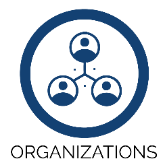 ORGANISATIONS
INDUSTRIE
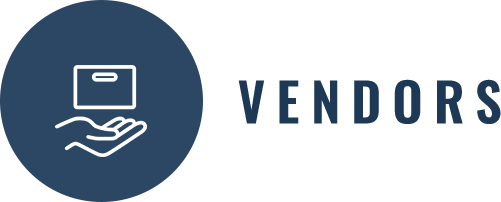 Autres gouvernements (Alberta, Australie, Californie)
Grandes entreprises
Conseil consultatif sur le numérique
Fournisseurs
Entreprises-conseils
MOBILISATION INTERNE
HAUTS FONCTIONNAIRES
MINISTÈRES
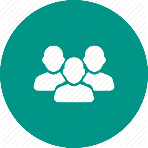 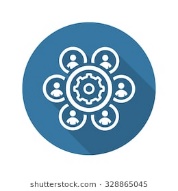 Sous-ministres
Ministres
Comités parlementaires
Administration publique centrale
Organismes centraux
Organismes/Sociétés d’État
UTILISATEURS
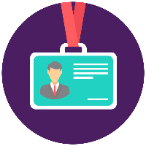 MINISTÈRES UNIQUES
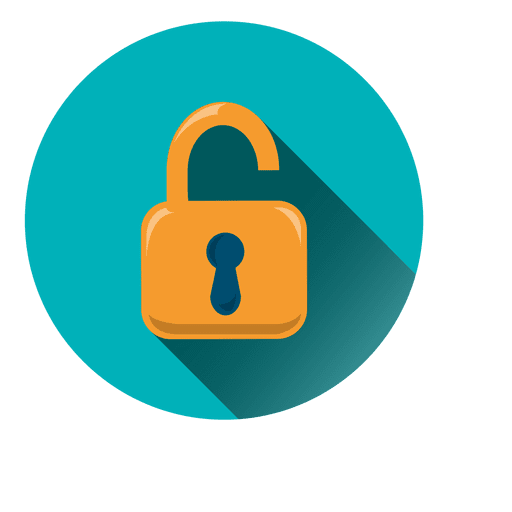 Employés
Praticiens des RH
Conseillers en rémunération
Gestionnaires
Système de rémunération individuel
     (MDN, GRC, ARC)
Environnements sécurisés
     (CST, SCRS)
ENGAGEMENT
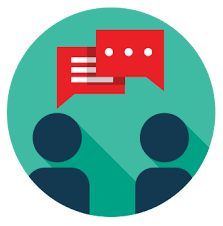 SYNDICATS
Séances d’information parlementaires
Ateliers des RH
Journée de l’industrie
En ligne - #ProGenRHPaye
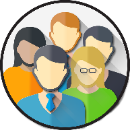 Agents négociateurs
COMMUNAUTÉS DE SPÉCIALISTES
Langues officielles
Conception d’IU/EU
Comité d’examen de l’architecture intégrée
DPF
DPI 
Chefs des RH
Accessibilité 
Sécurité
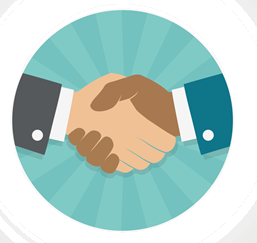 PARTENAIRES DU PROJET
SPAC
SPC, CFP, EFPC
Travailler au moyen d’une approche par étapes
Point de contrôle 1
Point de contrôle 2
Point de contrôle 3
Preuve des capacités opérationnelles et du respect des normes numériques.
Validation de la solution au moyen d’essais pratiques par des utilisateurs.
Capacité de prestation Essais des utilisateurs | Partenariats | Établissement des coûts
5
7
3
5
des
fournisseurs ont passé
des
fournisseurs ont passé
Liste des 3 fournisseurs qualifiés
+
1
Gagnant de L’autorisation de taches
65 entreprises lors de la Journée de l’industrie
7 séances
Défis des experts en la matière
70 sessions
25 évaluateurs
160 évaluateurs
Prédéfinition
Projet pilote
40 jours
5 CE
55 jours
7 CE
Partenariat/
Établissement des coûts/Conditions
Essais par les utilisateurs/Capacités opérationnelles
70 vidéos fournies en preuve
Évaluation dans                       cinq jours
Journée d’utilisateurs14 séances
Expo numérique des utilisateurs
ÉTAPES
au sein de chaque point de contrôle
Étape 3 : 
Élaboration
Étape 4 : 
Évaluation
Étape 2 : Conception conjointe
Étape 1: Échange de renseignements
8
Approvisionnement agile – Résultats contractuels
9
Et maintenant – Quelles sont les prochaines étapes?
Élaborer
Élaborer
Élaborer
Budget 2018 - Autorisations
AGILE
Publier
Financement et nouvelles autorisations
Découvrir
Liste de fournisseurs qualifiés
Autorisation de tâches 1
Prédéfinition
Publier
Publier
Découvrir
Découvrir
Avril à juin 2019
Juin –  Présent
Retenir les services de nos fournisseurs
Sélectionner le ou les fournisseurs
Planifier les projets pilotes
Mener les projets pilotes
Tâche effectuée, grâce à la détermination des fournisseurs potentiels et à l’établissement des contrats initiaux
Validation du problème et des causes fondamentales, de la solution et de l’approche à privilégier pour l’exécution
Concevoir le ou les projets pilotes avec le ou les fournisseurs et les ministères
Solliciter de nouveaux pouvoirs auprès du CT
Déterminer le ou les fournisseurs avec lesquels nous travaillerions pour planifier et réaliser les projets pilotes
10
Ce qui a bien fonctionné
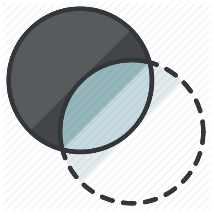 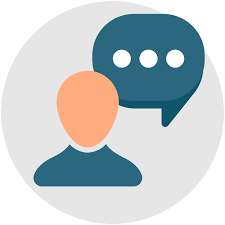 Transparence
Mobilisation
La volonté de travailler ouvertement en partageant des documents en ligne s’est avérée bénéfique
Mise à jour régulière des fonctionnaires au moyen de blogues et de communications ministérielles
Séances d’information régulières à l’intention des principales parties intéressées, y compris les syndicats et les employés
Tirer parti de la rétroaction, des leçons apprises et des pratiques exemplaires pour corriger le cours au besoin
Mettre l’utilisateur au centre au moyen de mobilisations en personne et numériques, comme quatorze expositions d’utilisateurs à l’échelle du pays.
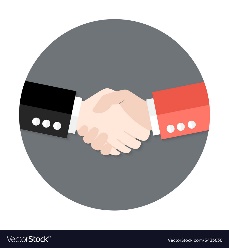 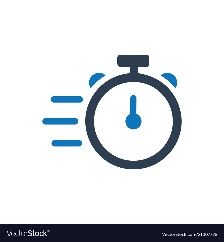 Rapidité
Relations avec les fournisseurs
L’interaction avec les fournisseurs s’est poursuivie tout au long du processus.
Établir un partenariat plutôt que d’acquérir un système
Les fournisseurs ont formulé des commentaires positifs sur le nouveau processus agile
Travailler dans des sprints plus courts et plus rapides que l’approche traditionnelle en cascade 
Approche agile et flexible et adaptable
Capacité de qualifier trois fournisseurs, grâce à des essais rigoureux, en moins de neuf mois
11
Principaux défis
Infrastructure vieillissante
Infrastructure complexe et vieillissante des RH et de la paye dans l’ensemble du gouvernement du Canada 
Concernant l’ensemble du gouvernement du Canada
Manque de confiance à l’égard de la capacité du gouvernement du Canada de payer les employés avec exactitude et à temps 

Plusieurs groupes de parties intéressées, y compris les employés, les syndicats et les spécialistes des ressources humaines
Confiance
Approche traditionnelle
Les politiques et les processus de l’ensemble du gouvernement ne sont pas conçus pour appuyer les approches itératives et agiles, ni pour leur donner de la souplesse.
12
Discussion ouverte
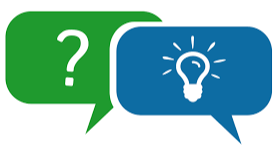 13